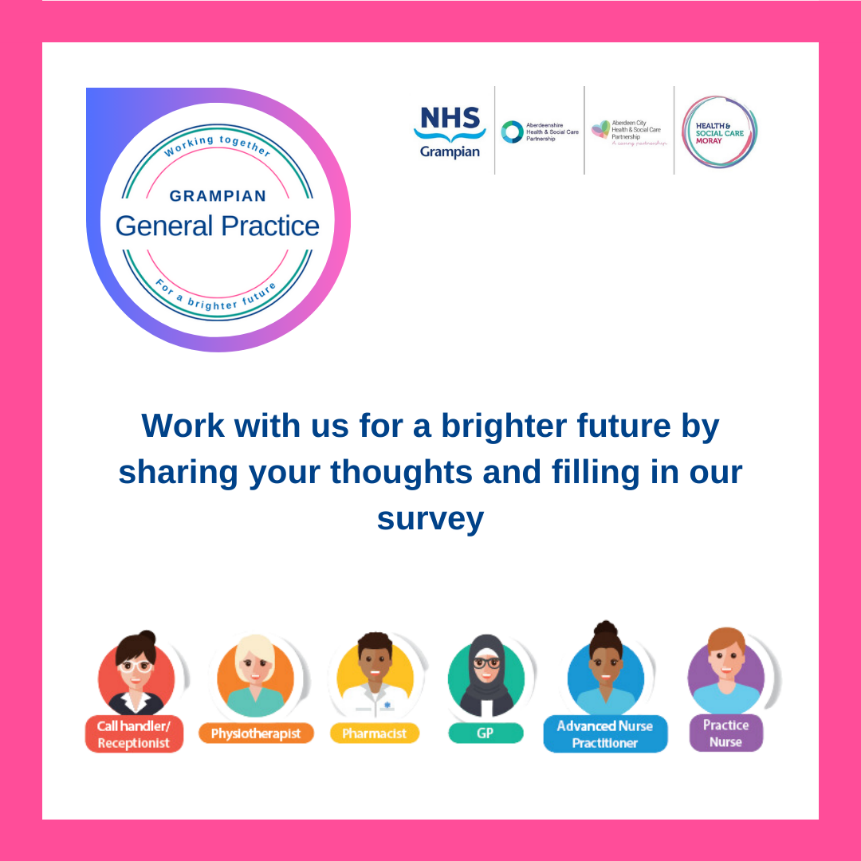 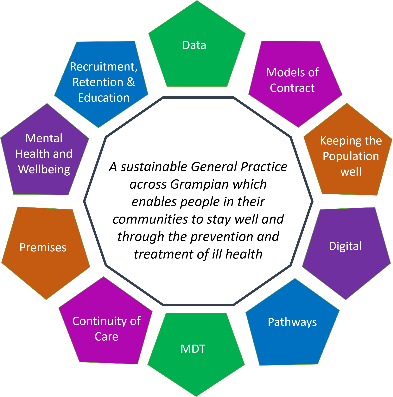 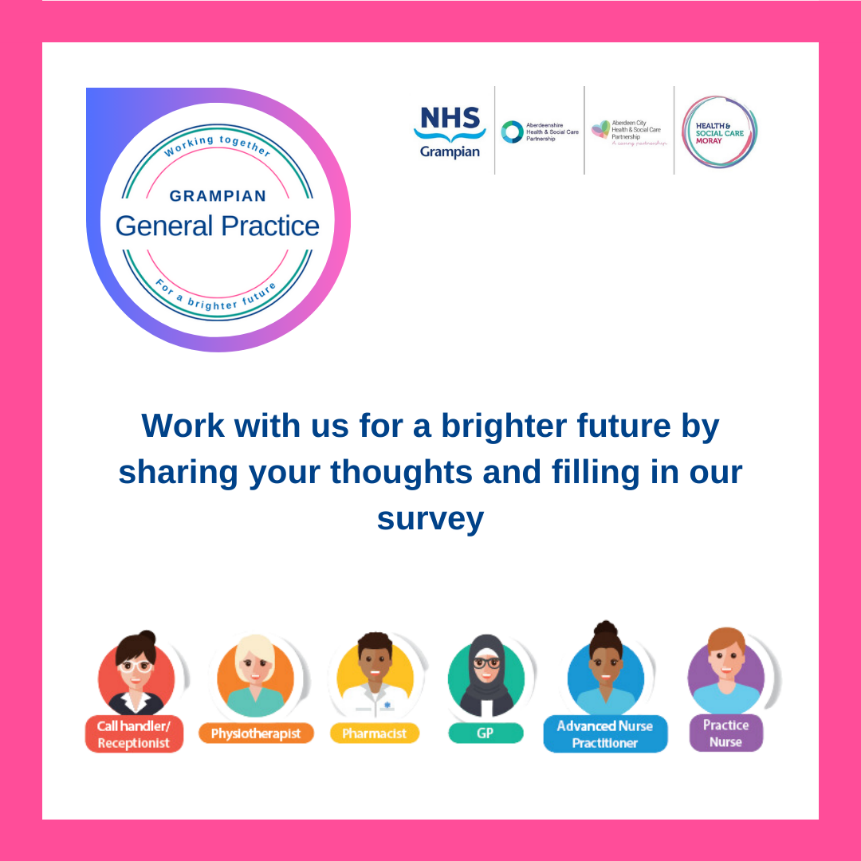 General Practice Vision Programme 



Emma King, Primary Care Lead

Ali Chapman – Programme Manager, GP Vision
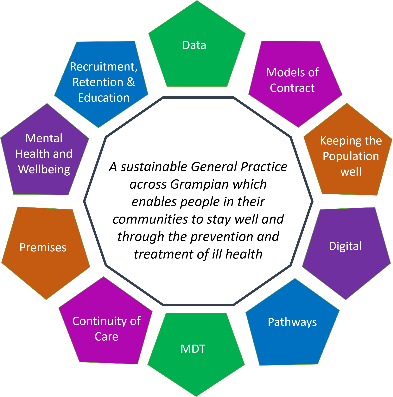 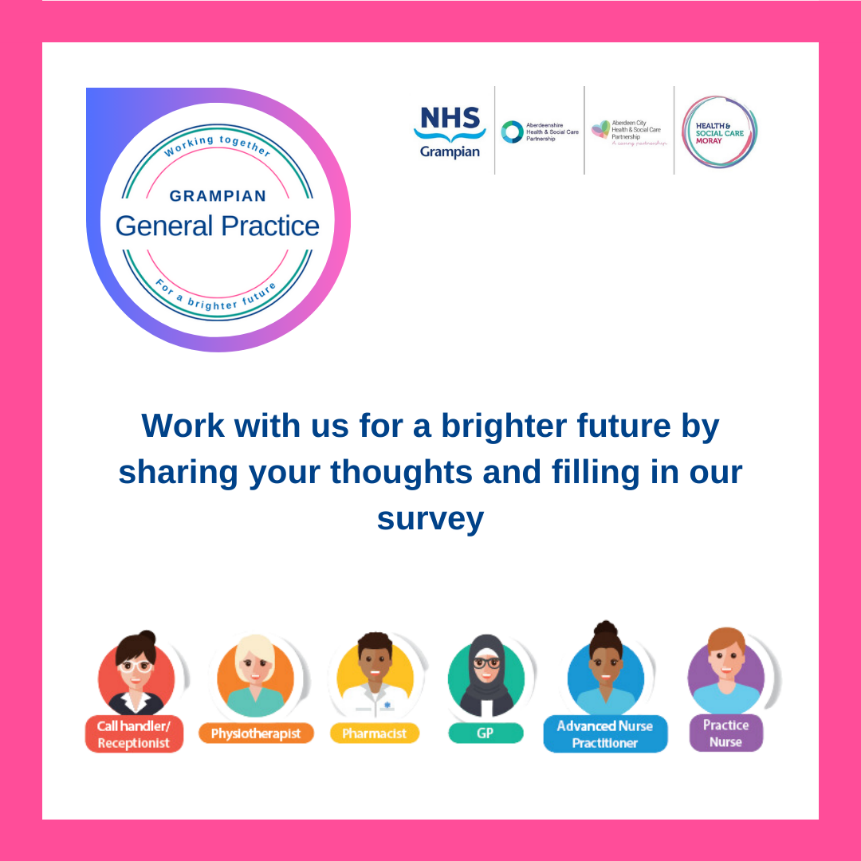 General Practice Vision Programme:
Background
General practice is a cradle to grave service- expert medical generalists

69 practices in Grampian down from 80 in 2013. 63 independent contractors and 6 2C/healthboard run (although about to change)

General practice sees 90% of all patient health contacts a
n effective
10% of the population seen every week

7.5% of the NHS budget
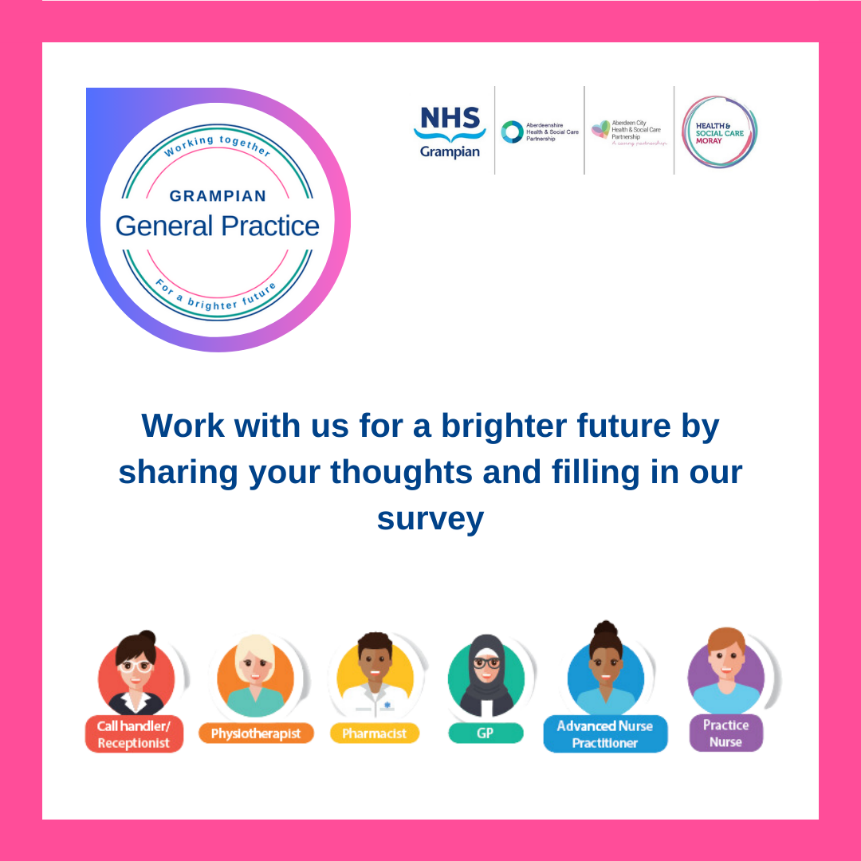 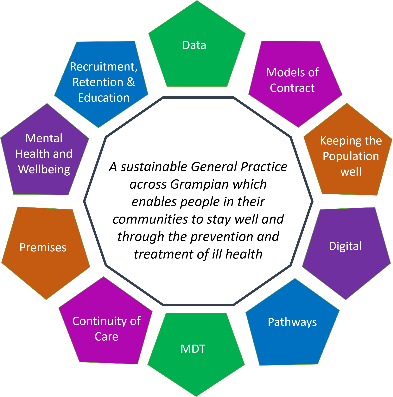 Scotland's Public Health Challenges
General Practice Vision Programme:  
Why was the work required & what was done?
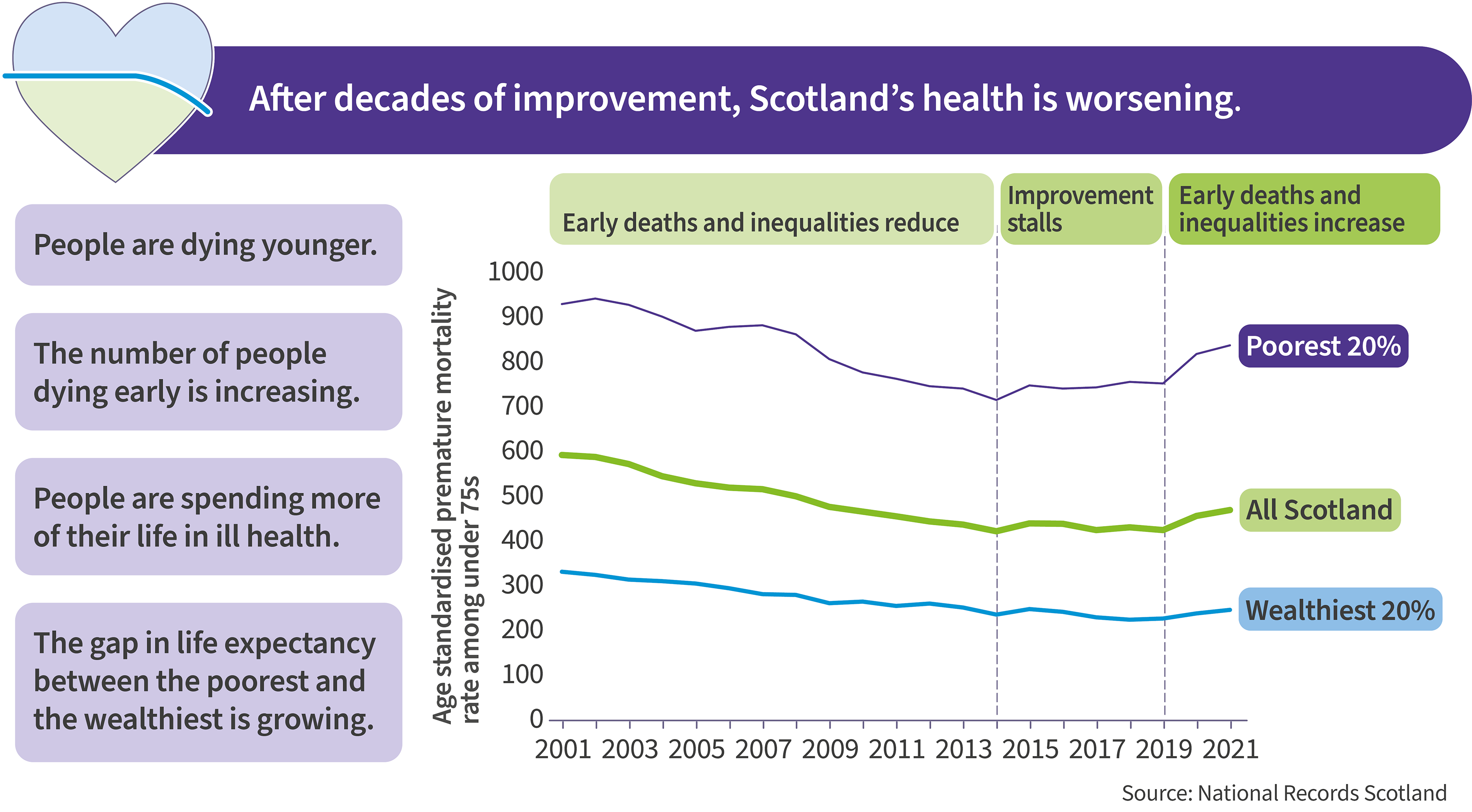 [Speaker Notes: More than a quarter of all deaths in Scotland are avoidable. More information about avoidable deaths is available from the National Records of Scotland (external website).
Scotland’s population is expected to fall by 2043 but the level of illness is expected to increase by 21%. Learn more about the impact of illness on the Scottish population over the next 20 years in the Scottish Burden of Disease (SBOD) study.
This trend will combine to create greater demand for health and social care.]
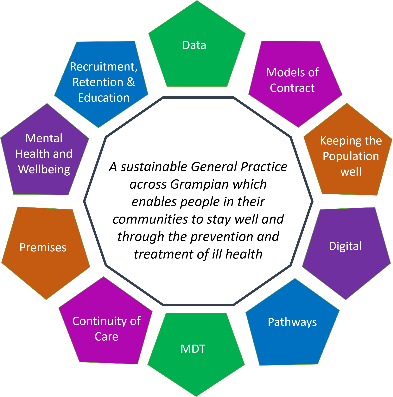 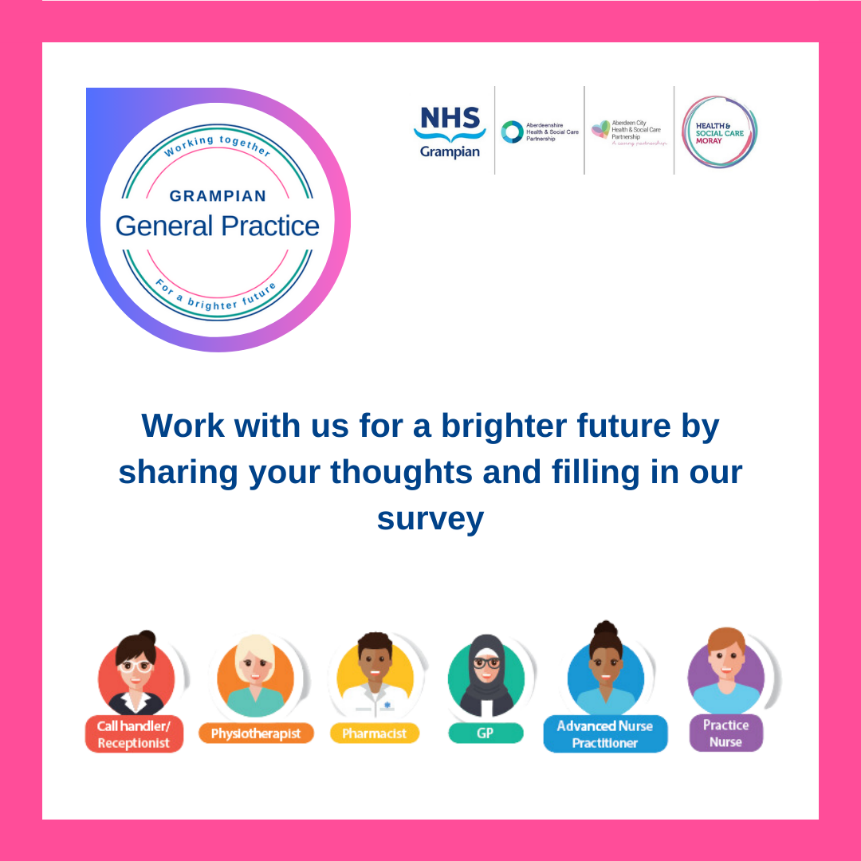 General Practice Vision Programme:
NHS Grampian Impact

2022/3 GMS contracts returned (6)
Practice list closures- 20% of all practices (9% Scottish average)
51 WTE GP vacancies cf 14 in 2013
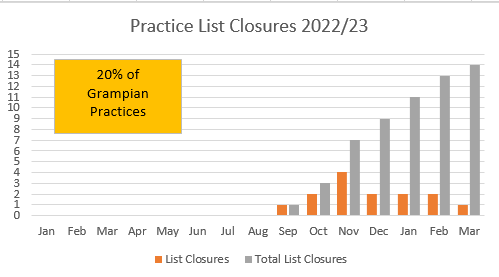 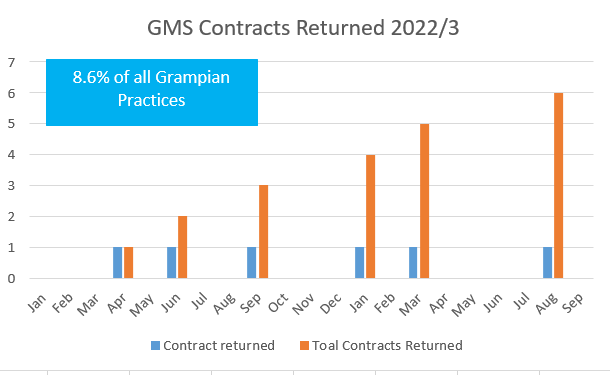 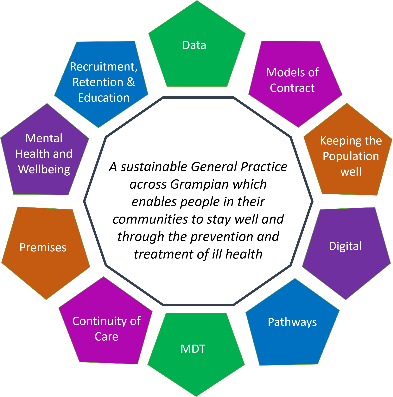 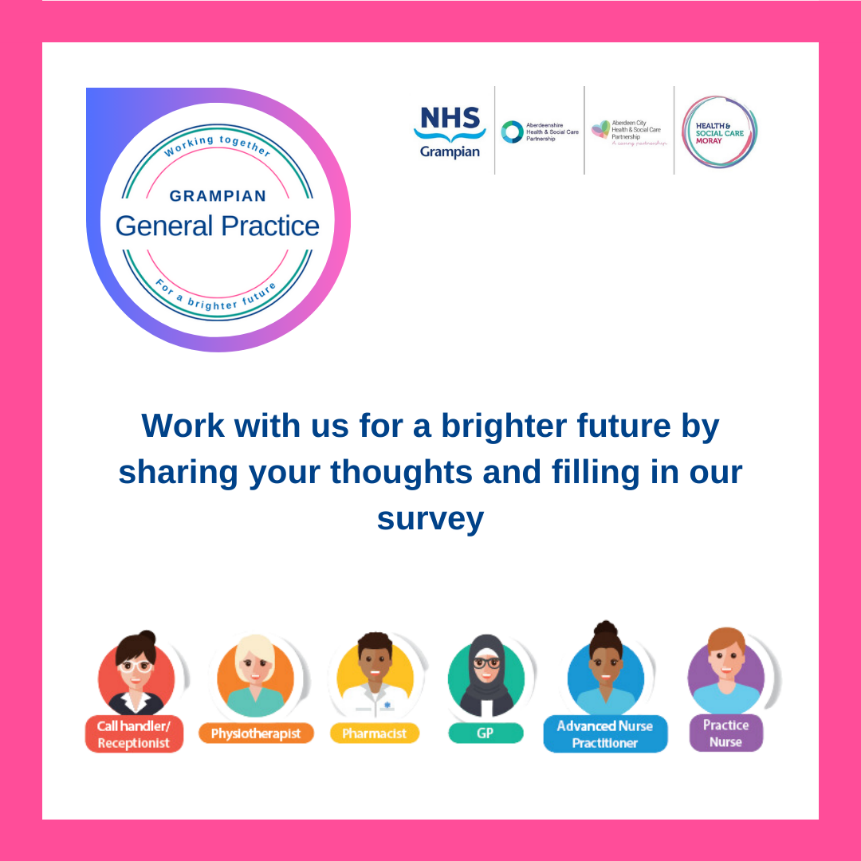 General Practice Vision Programme:  
Why was the work required & what was done?
Recruitment Challenges
National Recruitment challenge across the disciplines, head count up slightly but full time equivalent is down
Practices handing back their contract
Consultation rates increasing
Practices Handing  back Contract
Increasing consultation rates
and long waits for out patient appointments and surgery
or
Unable to deliver the full 2018 GMS contract and the Memorandums of Understanding (MoUs).
unable to provide full width of services
leads to increased complexity
Aging population
Practice list sizes growing
and
vs
Practice List Size Increasing
Aging Population
Increased morbidity and complexity
Decrease in GP Headcount
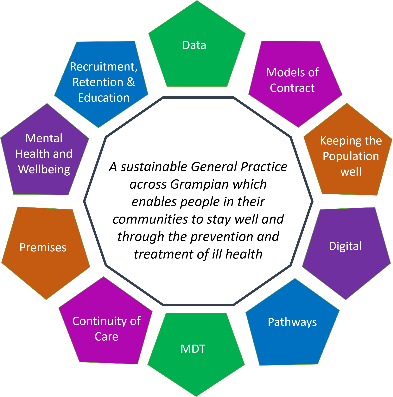 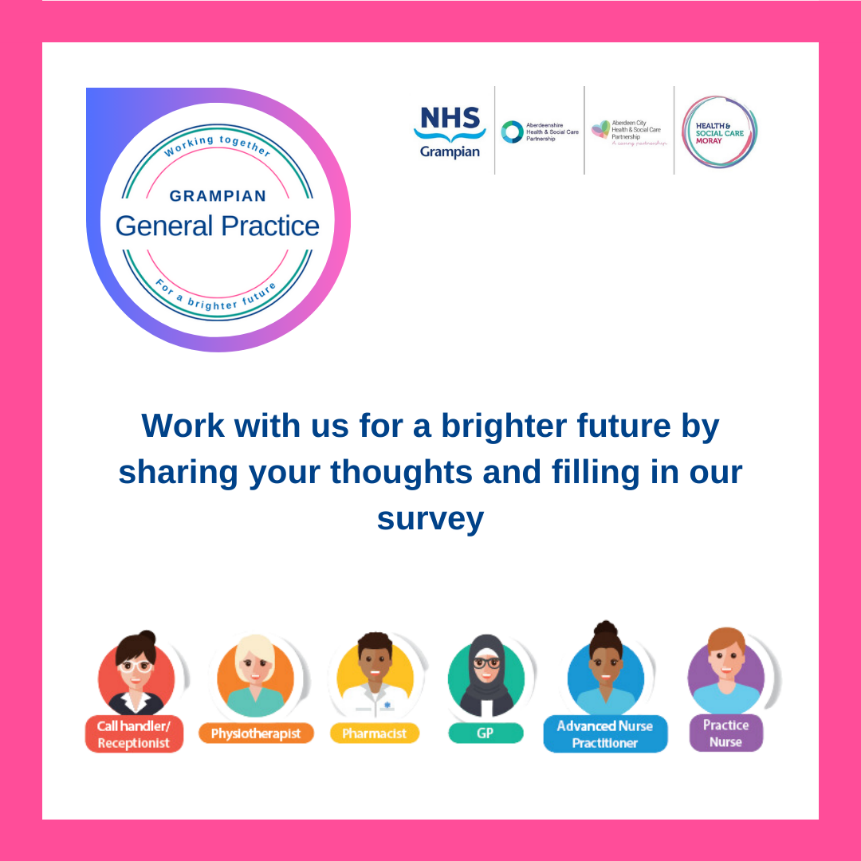 General Practice Vision Programme:
So what are we doing about it?
Sustainability group looking at how can better support practices: Sub groups looking at
Recruitment
Wellbeing      
Patient communication
Better monitoring of practice levels. General Practice Alert System (GPAS)
Business continuity and major incident group- links to LRP and offer more robust situation monitoring and reporting back to wider system
Ensure practices have BCP and support them in developing them
Buddy practice identified
Practices can apply to change their level of service provision- level 0-3- business as usual to emergencies only
Better links with partners in urgent care- FNC, SAS, ED and AMIA
Future Vision of General Practice 
Presented the challenges to Chief executive team in June- got their full support
Petitioned Scottish Government and have been awarded additional funding
Commissioned a series of 3 workshops with good engagement to agree on a future vision and key projects
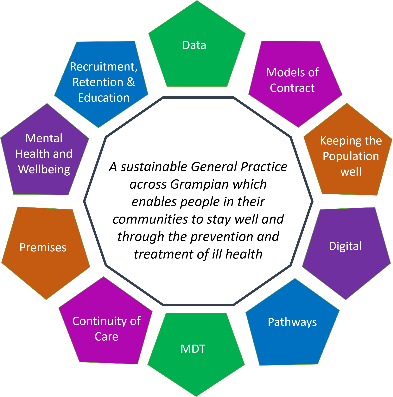 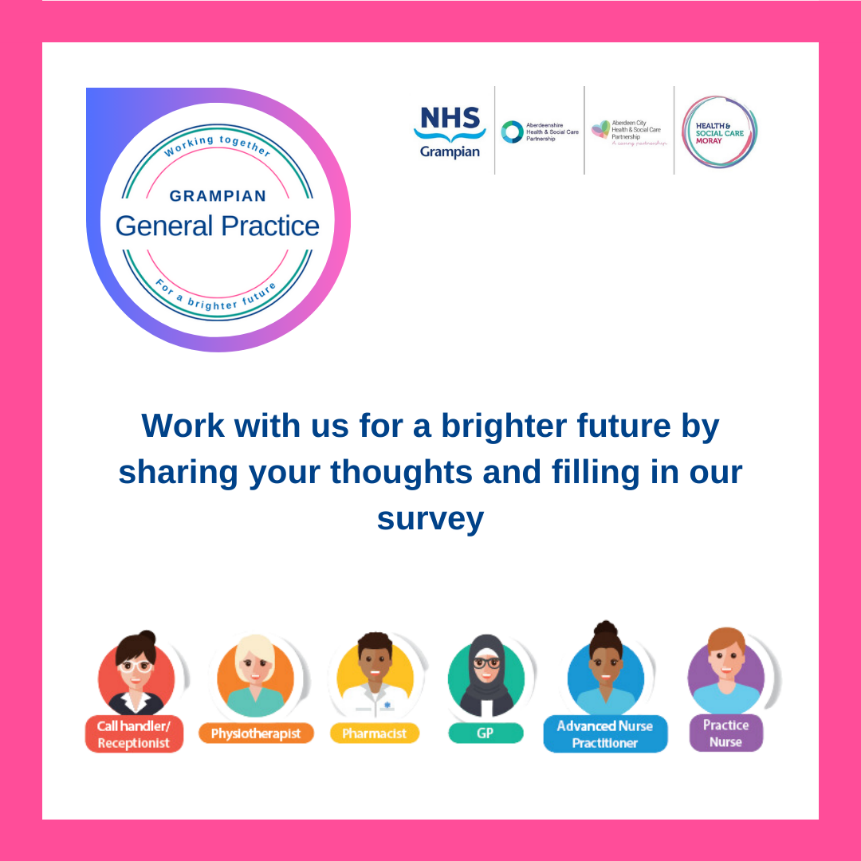 General Practice Vision Programme:  
Why was the work required & what was done?
What we have done so far:
Workshop 1: Closed space for General Practice to celebrate what is going well from their perspective and to explore the challenges being faced

Workshop 2: Workshop 2 was to bring together a lager group of stakeholders including  Wider Primary care, secondary care, Scottish Ambulance Service, patients and third sector. 
To allow all stakeholders to reach agreement on the baseline and consolidate the information from workshop 1 and move towards defining the vision of General Practice

Workshop 3: Begin to define a vision and Strategic Objectives in relation to themes identified at workshop 2;
Pathways, data, models of contract, premises, keeping the population well, IT & Technology, Multi-Disciplinary Team, mental health, education and continuity 

Workshop 4: Vision Statement and SMART Objectives Development – this will be a smaller workshop with the Programme board. The focus groups with schools also fed into this.
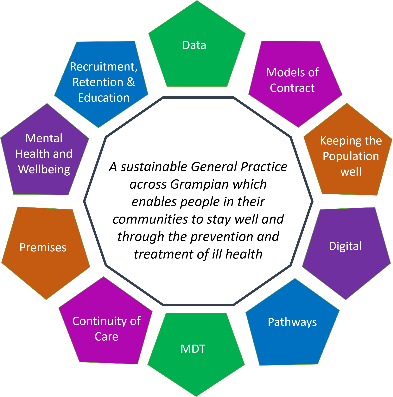 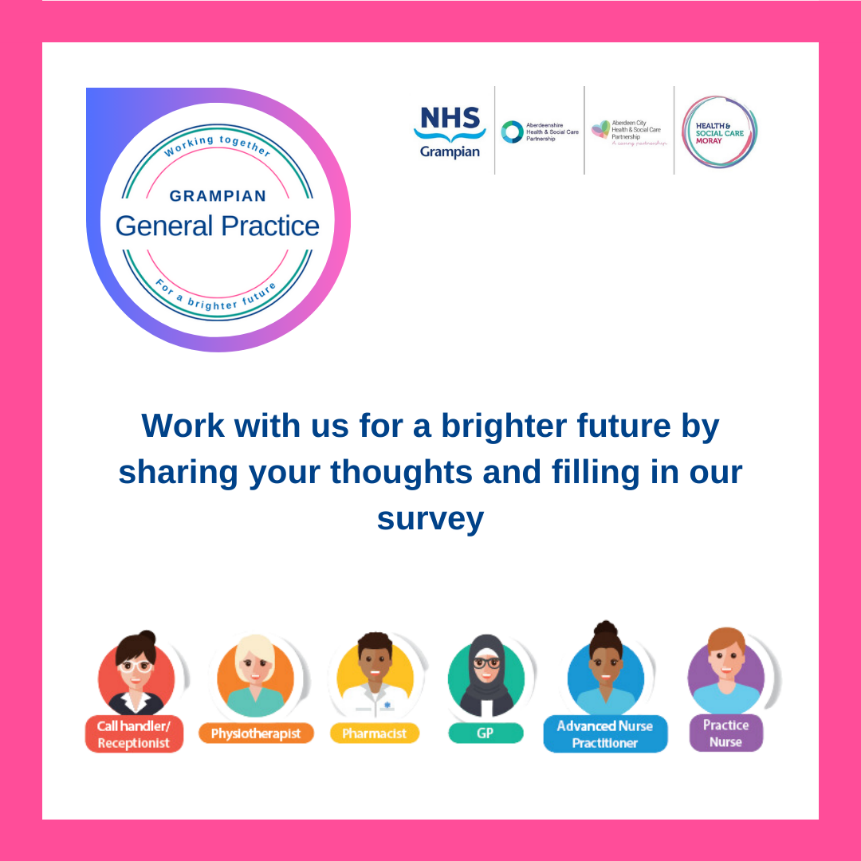 General Practice Vision Programme:  
Why was the work required & what was done?
Stakeholder Engagement
Patient Stakeholder Group
Patient Survey
Further Engagement
School Focus Groups
Existing networks were used to identify individuals to take part. Including: PPG’s, GREC, PIN Network and via the  patient survey 

Attended the facilitated events on 8th and 22nd November.
1300 Responses from across Grampian
The most important things are:  Being seen by the right person first time ,  contact my practice with ease ; Being listened to ; 
able to access same day/emergency appointments and book an appointment in advance
Improvements around, getting though on phone line and role of the reception staff. 
Showed that there was a need for patient education
Due to demographics in survey and output of early workshops it was agreed to engage with senior secondary school pupils
Focus group sessions planned with Secondary Schools across Grampian
Aberdeen City LEGS  - December 2023 – This will be replicated in Aberdeenshire and moray

MSP and MP Briefing in December 2023

Local Medical Council and GP Sub Committee

Clinical Board
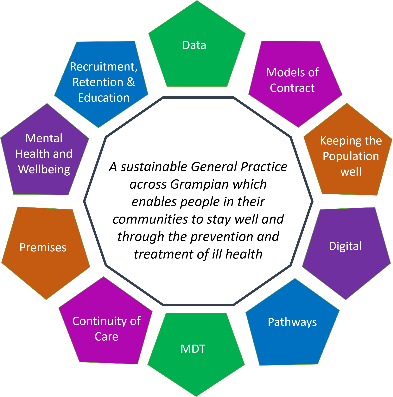 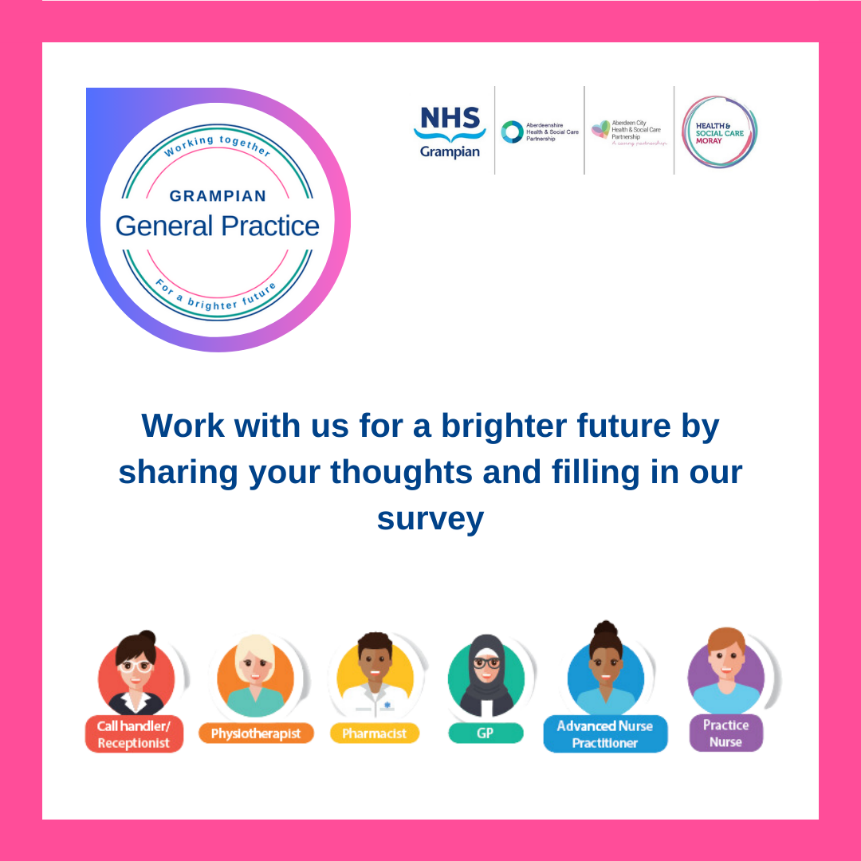 General Practice Vision Programme:  
Vision & Objectives - Output
Vision
‘A sustainable General Practice across Grampian which empowers people in their communities to stay well and enables the treatment of ill health’
Key themes
Multi-Disciplinary Team
Continuity of Care and Preventative Medicine
Modern Premises
Mental Health & Wellbeing Integration
Comprehensive Education and Workforce Development
Data-Driven Decision Making
Diverse Models of Contract
Empowering the Population
Integrated IT Systems
Clear Pathways and Integrated Systems
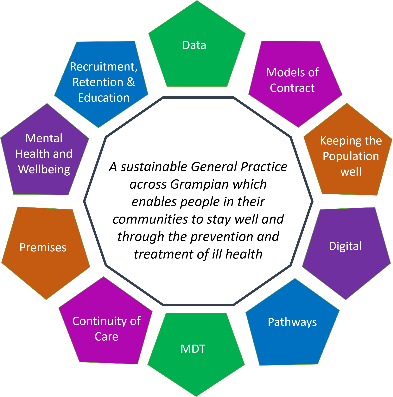 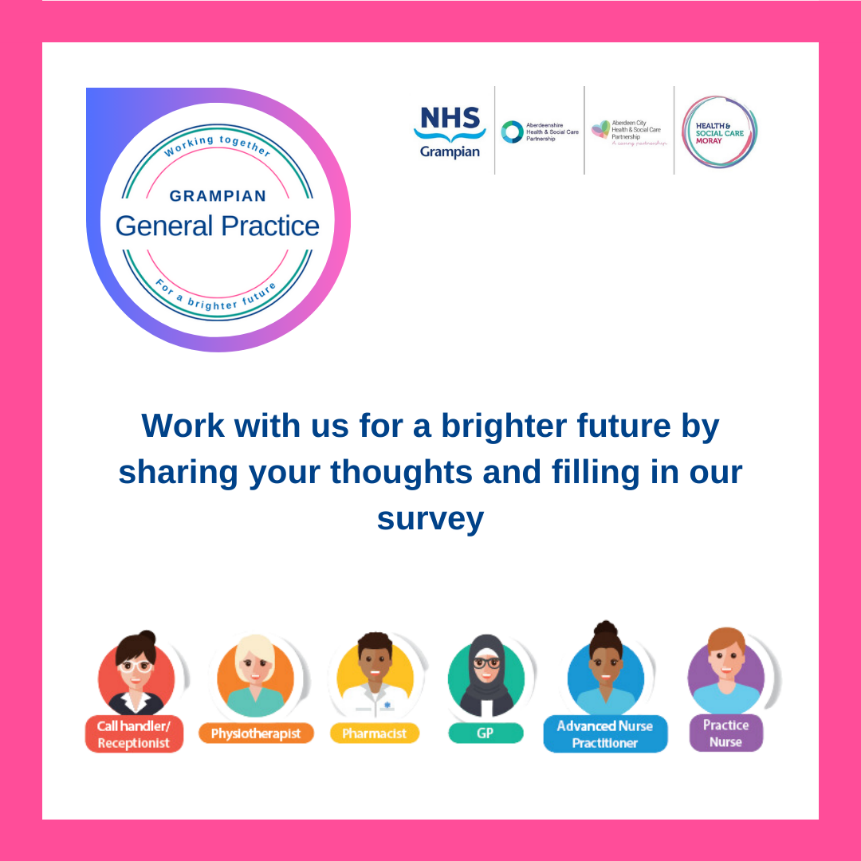 General Practice Vision Programme:  
Next Steps
Next Steps
IJB Approval – end of March 2024
Establish Governance Structures
Allocate resources 
Create and action an Implementation Plan
[Speaker Notes: Establish Governance Structures 
Define roles, responsibilities, and decision-making processes to ensure effective coordination and accountability.
Ensure representation from all relevant stakeholders to promote shared ownership and commitment (including LMC / GP Sub and Patient representatives)
Agree a set of principles and ways of working as a system to maximise shared resource for the shared purpose 
Identify opportunities for pooling resources
Ensure fairness and equity in resource distribution
Establish regular forums for communication, collaboration, and joint planning
Establish reporting structures and provide regular updates on progress
Agree principles for patient involvement group going forward
Agree escalation processes
Agreement on what priorities across system to pause to enable resource to be allocated to move work forward
 
Allocate Resources  
Determine resource allocation across all Programme Board and project subgroups to ensure delivery 
Clearly define roles and expectations to ensure accountability and effective coordination
Create and action an Implementation Plan
Identify specific actions required to achieve each strategic objective outlined in the vision
Establish realistic timelines for each action, including resource availability, dependencies between tasks, and external constraints
Assign actions to individuals or teams identified during resource allocation.
Make use of governance structures for monitoring progress and evaluating the effectiveness of the implementation plan.
Communicate the implementation plan clearly and transparently to all stakeholders]
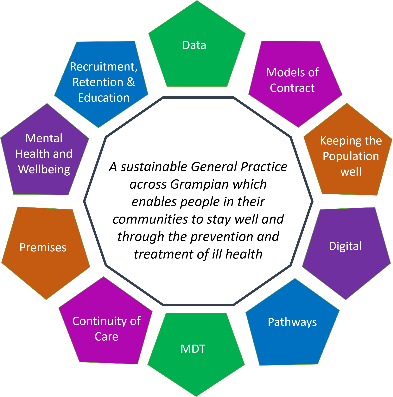 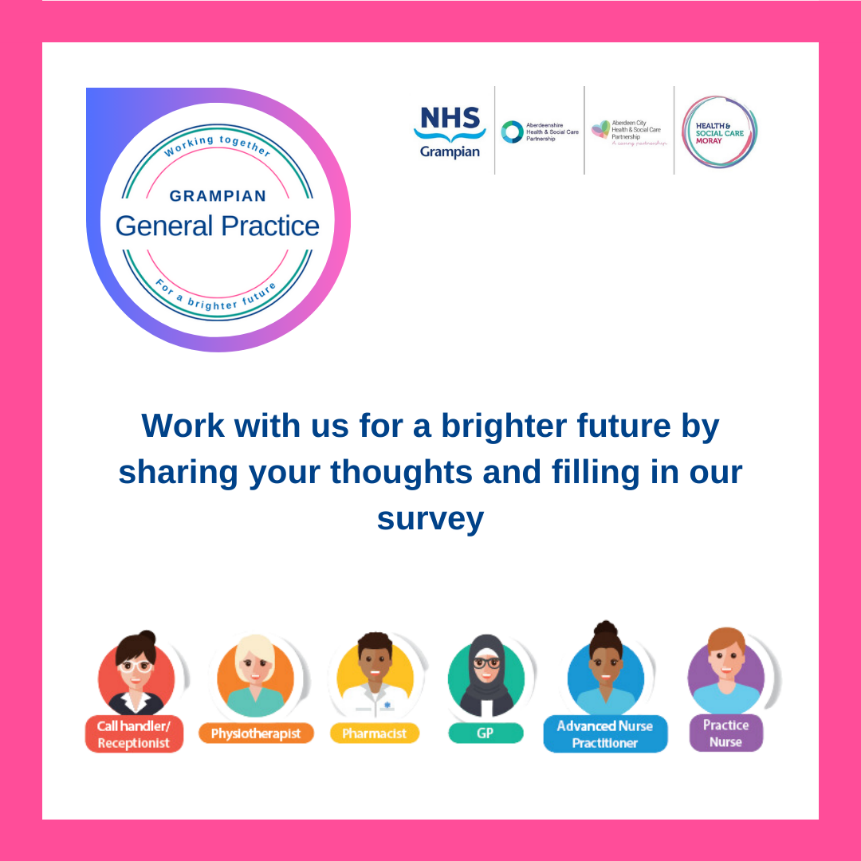 General Practice Vision Programme:  
Why was the work required & what was done?
Grampian View - Context
NHSG Financial Position:
NHSG needs to save 77 million this financial year
Equates to £210k a day every day from the 1st April
The health board budget is under pressure due to supplementary staffing and inflation
A shared challenge. All NHS Boards, Health & Social Care Partnerships and all of our public sectors are similarly affected
 Together we need to find the balance between financial pressure, clinical governance and patient safety, staff governance with a focus on prevention.